このテンプレートの仕様
1.このテンプレートはプレゼン資料作りを最短で仕上げることを目的としたデザイン・テンプレートです。
2.このプレゼン資料を下記の仕様となっています。
サイズ：１６：９　ワイドサイズなので、プロジェクターに映写するセミナー資料や、オンラインMTGでの画面映写に向いています。
ページ要素：1.表紙 2.キーメッセージ 3.フロー図 4.複数の要素 5.表・円グラフ
© キカクワークス
表紙のテンプレート
○○○○○○御中
Confidential
ビジネス向けパワーポイントの
無料デザインテンプレート
最短で資料作りができる20種類のテンプレート
キカクワークス
Confidential
○○○○○○御中
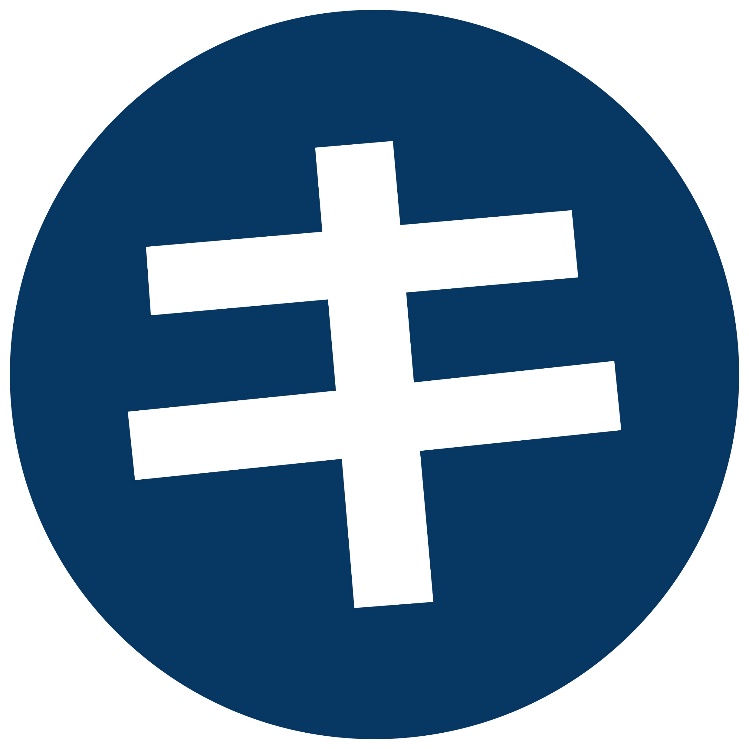 ビジネス向けパワーポイントの無料デザインテンプレート
最短で資料作りができる20種類のテンプレート
キカクワークス
ビジネス向けパワーポイントの
無料デザインテンプレート
○○○○○○御中

最短で資料作りができる20種類のテンプレート

提案者：キカクワークス
提案日：202〇.〇.〇
Confidential
○○○○○○御中

最短で資料作りができる20種類のテンプレート

提案者：キカクワークス
提案日：202〇.〇.〇
ビジネス向けパワーポイントの
無料デザインテンプレート
Confidential
キーメッセージの
テンプレート
コンセプト
キカクワークス
誰でも最短でプレゼン資料作りができる！
20種類のテンプレート
© キカクワークス
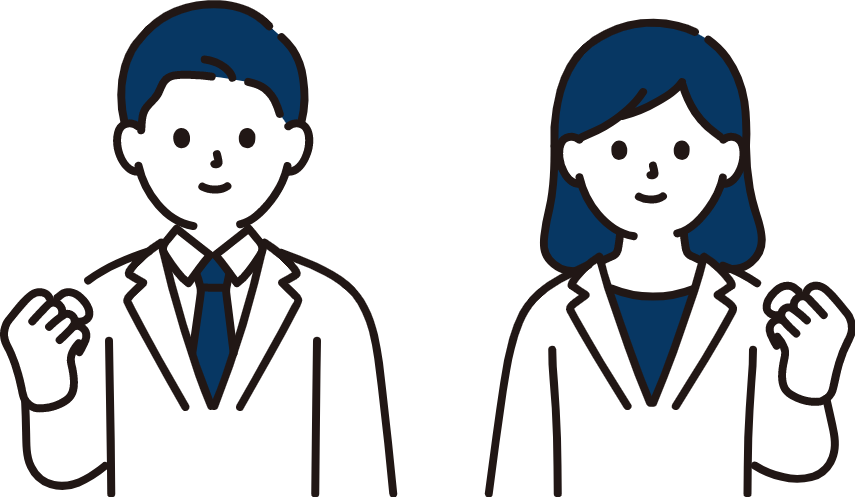 誰でも最短でプレゼン資料作りができる！
20種類のテンプレート
© キカクワークス
コンセプト
キカクワークス
誰でも最短でプレゼン資料作りができる！
20種類のテンプレート
1
2
3
企画営業職は
資料作りに1日の
約50％以上の時間を
費やしている
ビジュアルに統一感のある、情報整理された
資料は、説得力の高い
プレゼン資料となる
テンプレートを使う事で
再現性が高くなり、
安定したクオリティの
資料作りができる
© キカクワークス
誰でも最短でプレゼン資料作りができる！
20種類の無料テンプレート
フロー図のテンプレート
フロー図
キカクワークス
誰でも最短でプレゼン資料作りができる！
20種類のテンプレートを使いこなせるまでの4つのステップ
Step1
資料の目的を把握
Step2
テンプレートに情報を入れる
Step3
完成度を高める
Step4
プレゼン・フィードバック
1.プレゼン資料の内容を整理
・6w2hを整理
・目的とゴールを整理
・戦略と戦術をつくる
1.テンプレートを選ぶ
・プレゼン資料に合わせて
　テンプレートを選ぶ
・印象を踏まえたフォントと配色
1.資料の見た目を整える
・イラストやイメージのレイアウトの
　ズレを整える
・誤字脱字をチェック
1.プレゼン
・プレゼン練習は5回
・本番でプレゼン発表
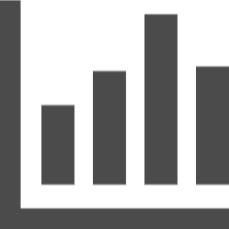 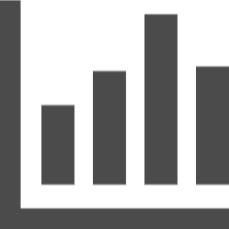 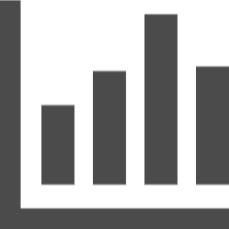 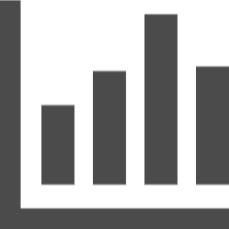 2.企画内容を作る
・複数の企画案を出す
・企画の優先順位を立てる
・ページ構成を練る
2.プレゼン資料を作る
・ページ構成のフォーマットを作る
・情報をいたったん流し込む
・図やイラストをあてはめる
2.第三者に伝わる内容チェック
・客観的な目線で見てもらう
・不明瞭な表現があれば、
　言い換える
2.フィードバック
・プレゼン資料の結果を知る
・成功または失敗要因を
　審査員や評価する人に聞く
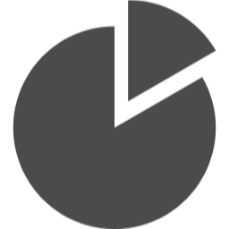 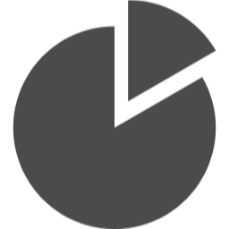 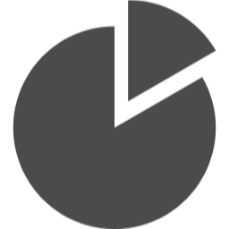 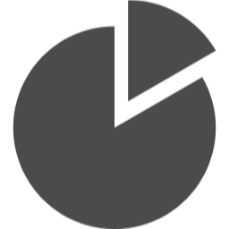 誰でも最短でプレゼン資料作りができる！
20種類のテンプレートを使いこなせるまでの4つのステップ
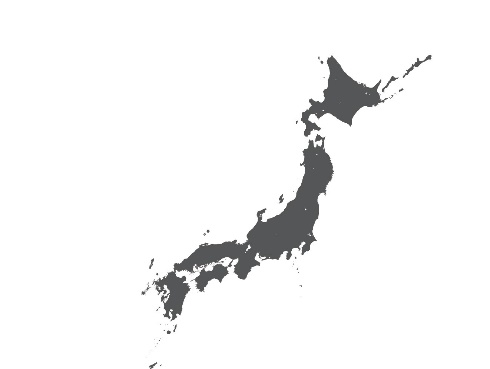 コンテンツ①企画作りノウハウ
ターゲット
定量/定性目標
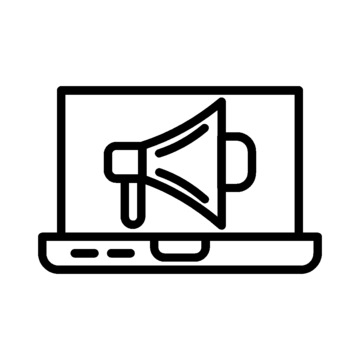 1,000人
フォロワーさんに
テンプレートを使ってもらう
①企画作りの方法
②企画のテンプレート
③見せ方・プレゼンのノウハウ
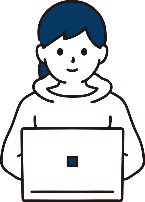 コンテンツ②生産性向上のコツ・アイテム
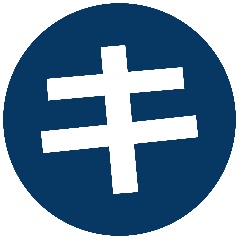 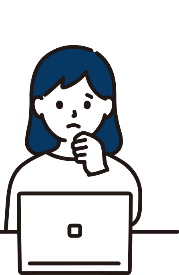 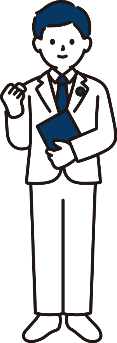 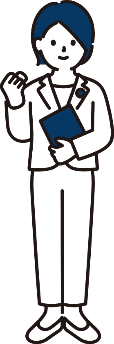 ①集中力を高める方法
②在宅ワークおススメアイテム
③業務効率アプリ
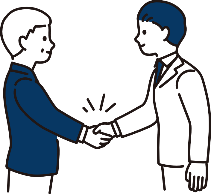 キカクワークス
企画作りノウハウや
キャリアアップ、転職の
コツを発信！
ニーズや課題
ベネフィット
コンテンツ③企画職の転職サポート
①企画職の転職相場
②おすすめエージェント
③企画職向け職務経歴書の書き方
①勝てる企画資料を作りたい
②残業を無くしたい
③転職してキャリアアップしたい
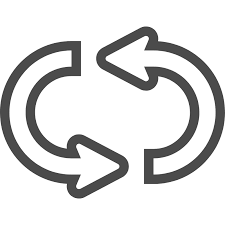 ①資料作りの時短！
②クオリティの高い資料！
③案件の獲得！
© キカクワークス
フロー図
➊資料の目的を把握
❷テンプレート活用
❸完成度を高める
❹プレゼン
プレゼン資料の内容を整理
・6w2hを整理
・目的とゴールを整理
・戦略と戦術をつくる
資料の見た目を整える
・イラストやイメージの
　レイアウトのズレを整える
・誤字脱字をチェック
テンプレートを選ぶ
・プレゼン資料に合わせて
　テンプレートを選ぶ
・フォントと配色を考える
プレゼン
・プレゼン練習は5回
・本番でプレゼン発表
企画内容を作る
・複数の企画案を出す
・企画の優先順位を立てる
・ページ構成を練る
第三者に伝わる内容チェック
・客観的な目線で見てもらう
・不明瞭な表現があれば、
　言い換える
プレゼン資料を作る
・ページ構成を作る
・情報をいたったん流し込む
・図やイラストをあてはめる
フィードバック
・プレゼン資料の結果を知る
・成功または失敗要因を
　審査員や評価する人に聞く
プレゼン資料作りのワークフロー
➊目的を把握
資料の要件定義
・6w2hを整理
・目的とゴールを整理
・戦略と戦術をつくる
資料の基本設計
・複数の企画案を出す
・企画の優先順位を立てる
・ページ構成を練る
資料作り
・ページ構成を作る
・情報をいたったん流し込む
・図やイラストをあてはめる
❷資料作り
完成度を高める
・イラストやイメージのレイアウトのズレを整える
・誤字脱字をチェック
プレゼンテーション
・プレゼン練習は5回
・本番でプレゼン発表
❸プレゼン
フィードバック
・プレゼン資料の結果を知る
・成功または失敗要因を　審査員や評価する人に聞く
詳細説明のテンプレート
詳細の説明(2つの要素)
キカクワークス
Step1.資料の要件定義
Step2.資料の基本設計
担当：キカクワークス○○ 
内容：プレゼンの資料の基本設計を立てる
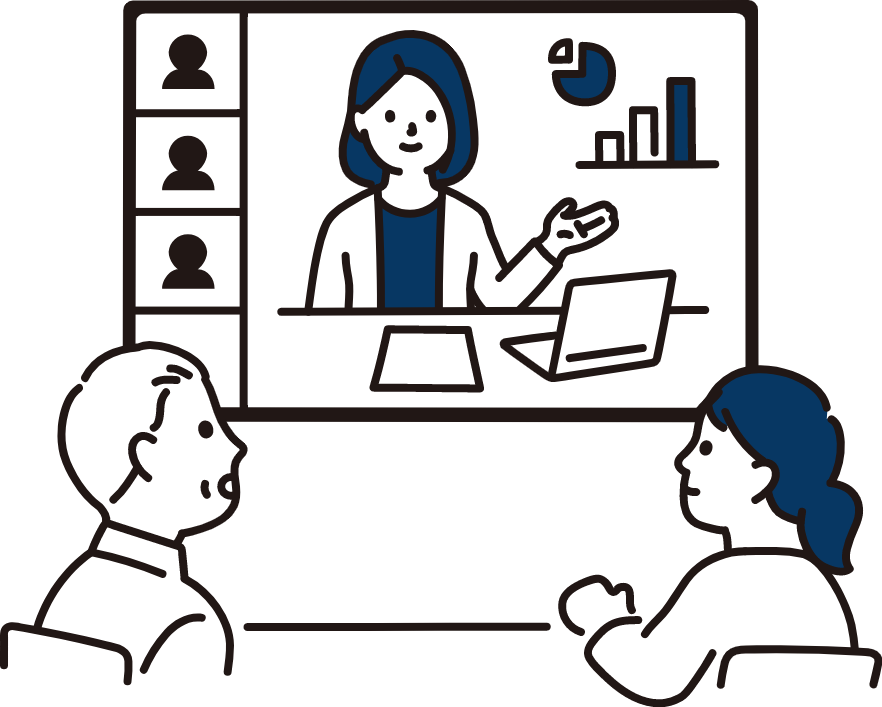 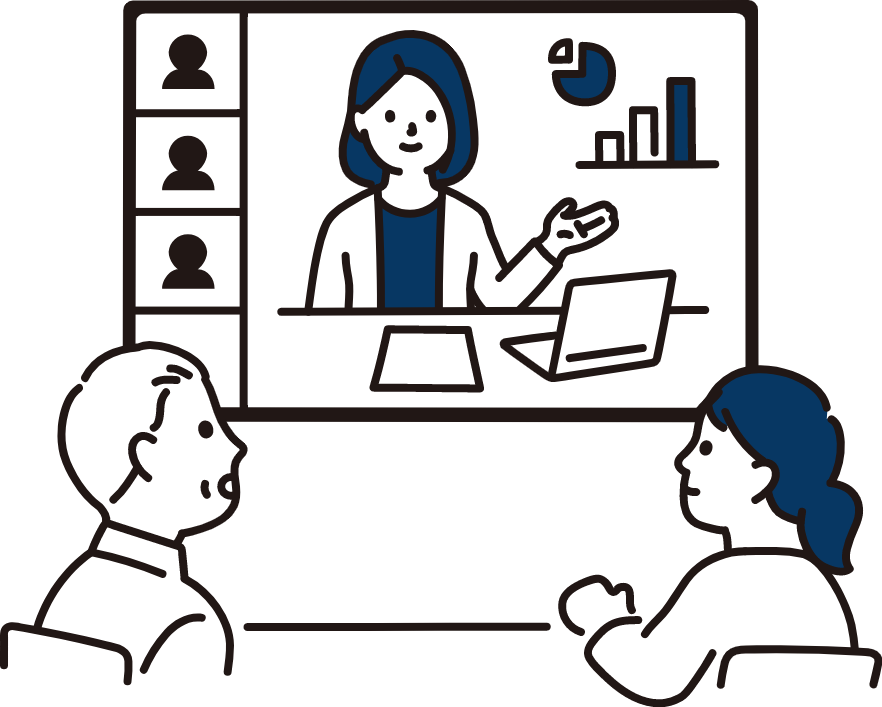 担当：キカクワークス○○ 
内容：プレゼンの資料の要件定義をする
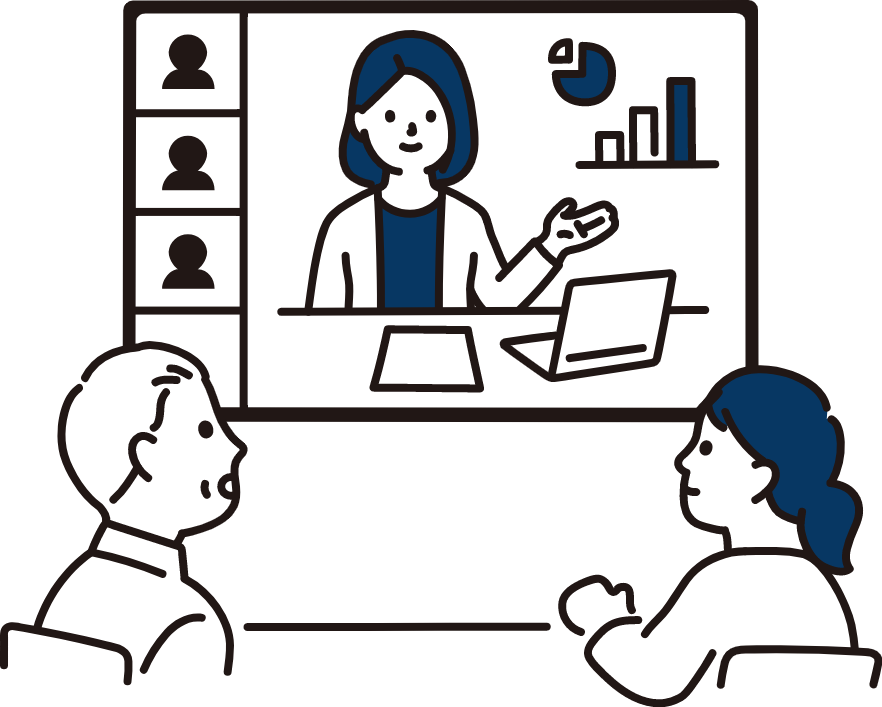 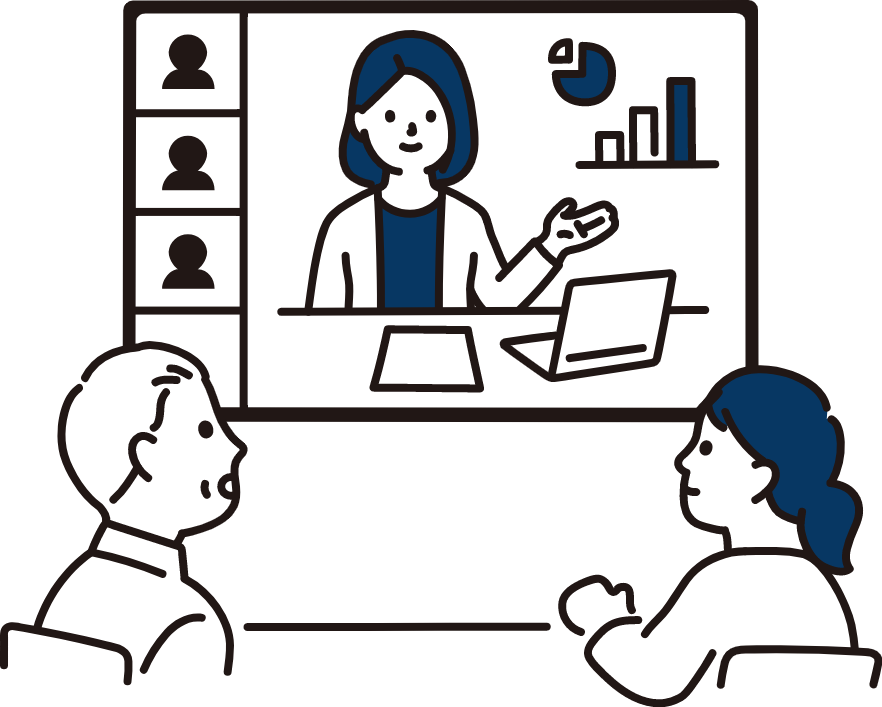 6w2hを整理
・○○○○○○○○○○○○○○○○○○
・○○○○○○○○○○○○○○○○○○
・○○○○○○○○○○○○○○○○○○
複数の企画案を出す
・○○○○○○○○○○○○○○○○○○
・○○○○○○○○○○○○○○○○○○
・○○○○○○○○○○○○○○○○○○
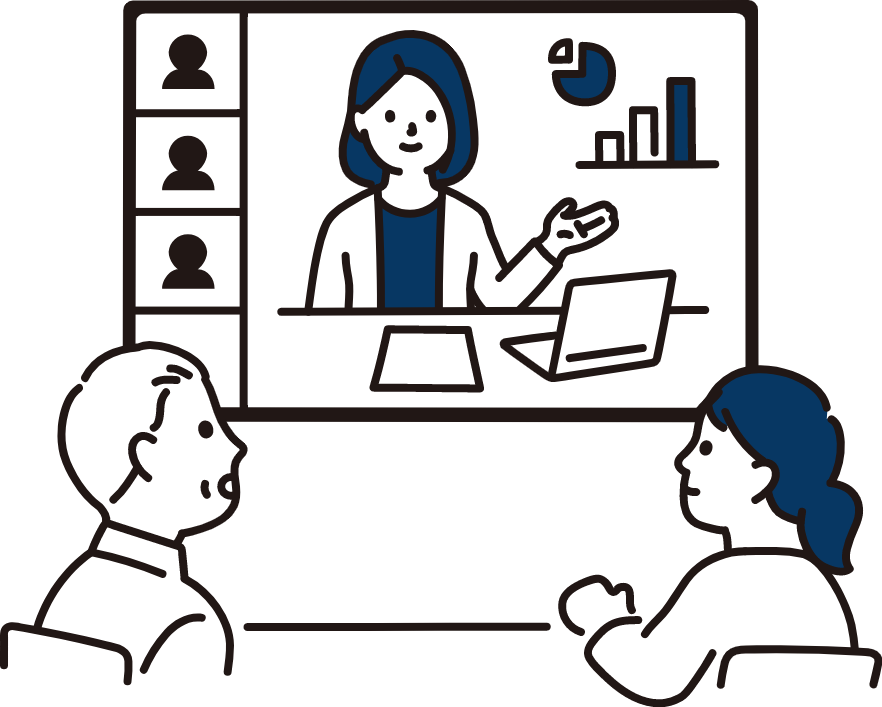 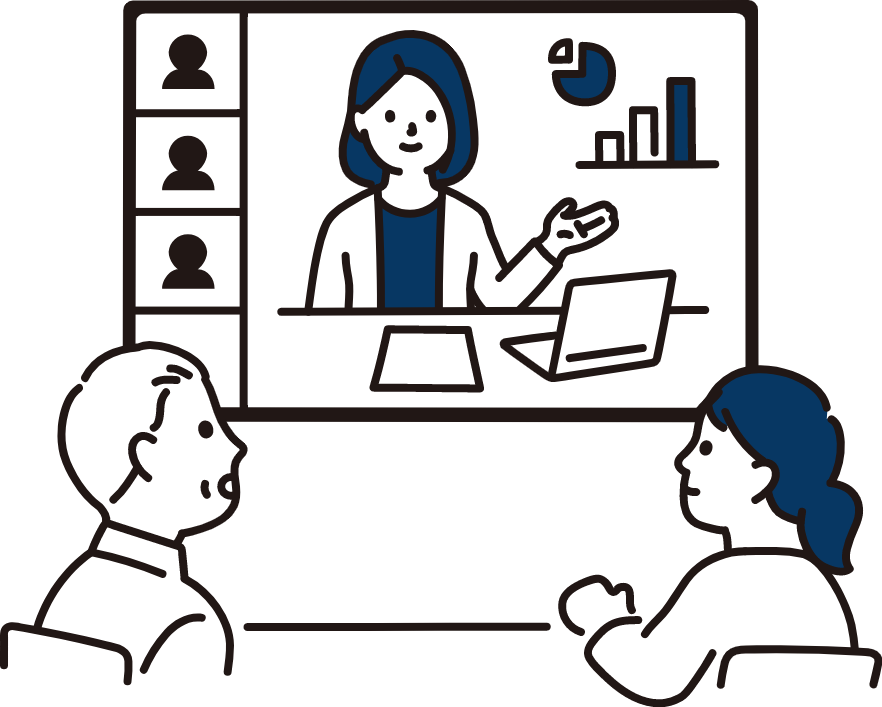 2.目的とゴールを整理
・○○○○○○○○○○○○○○○○○○
・○○○○○○○○○○○○○○○○○○
・○○○○○○○○○○○○○○○○○○
2.企画の優先順位を立てる
・○○○○○○○○○○○○○○○○○○
・○○○○○○○○○○○○○○○○○○
・○○○○○○○○○○○○○○○○○○
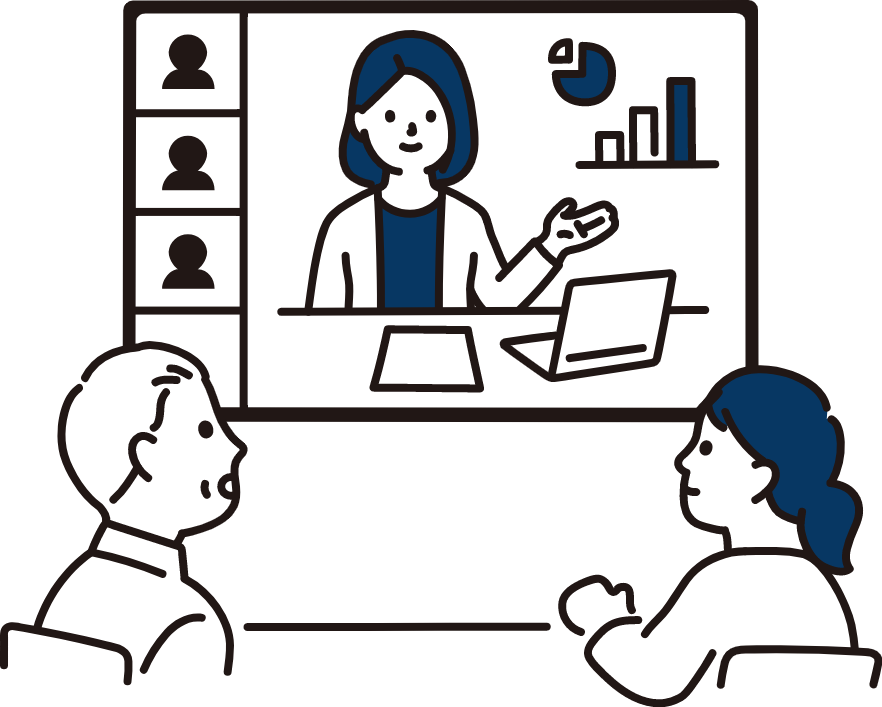 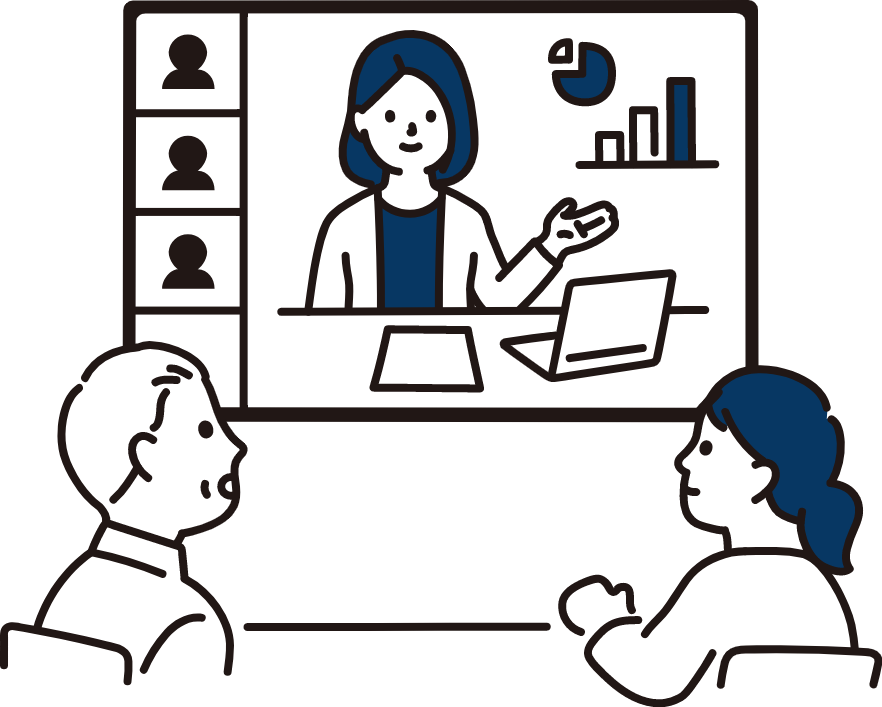 3.戦略と戦術をつくる
・○○○○○○○○○○○○○○○○○○
・○○○○○○○○○○○○○○○○○○
・○○○○○○○○○○○○○○○○○○
3.ページ構成を練る
・○○○○○○○○○○○○○○○○○○
・○○○○○○○○○○○○○○○○○○
・○○○○○○○○○○○○○○○○○○
© キカクワークス
詳細の説明(3つの要素)
キカクワークス
詳細①資料の要件定義
詳細②資料の基本設計
詳細③完成度を高める
実施内容
資料の目的や基本要件を定義する
実施内容
資料の基本設計を立てる
実施内容
プレゼン本番に向けて、資料の
完成度を高める
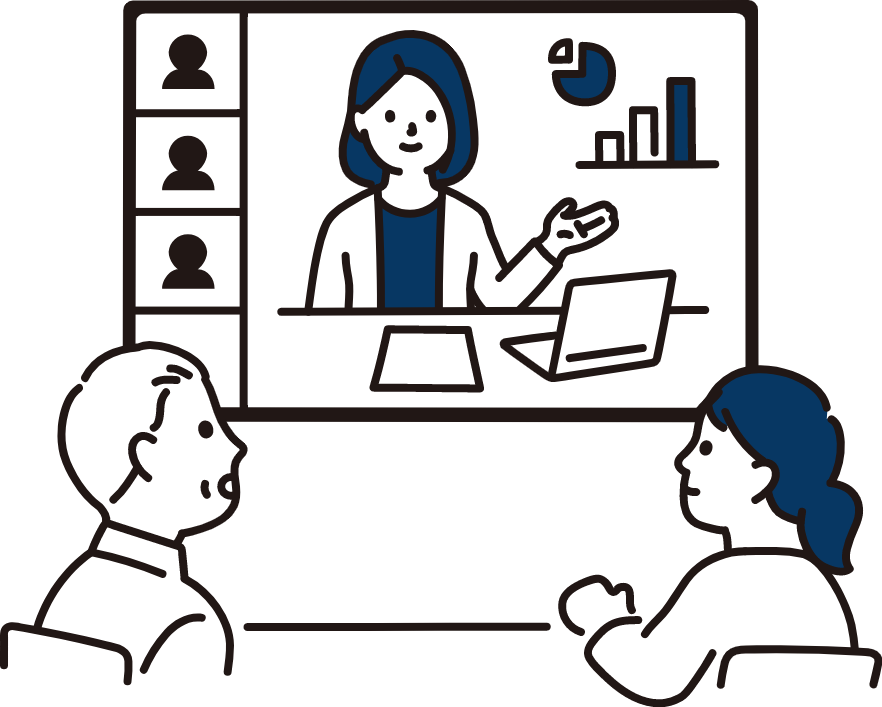 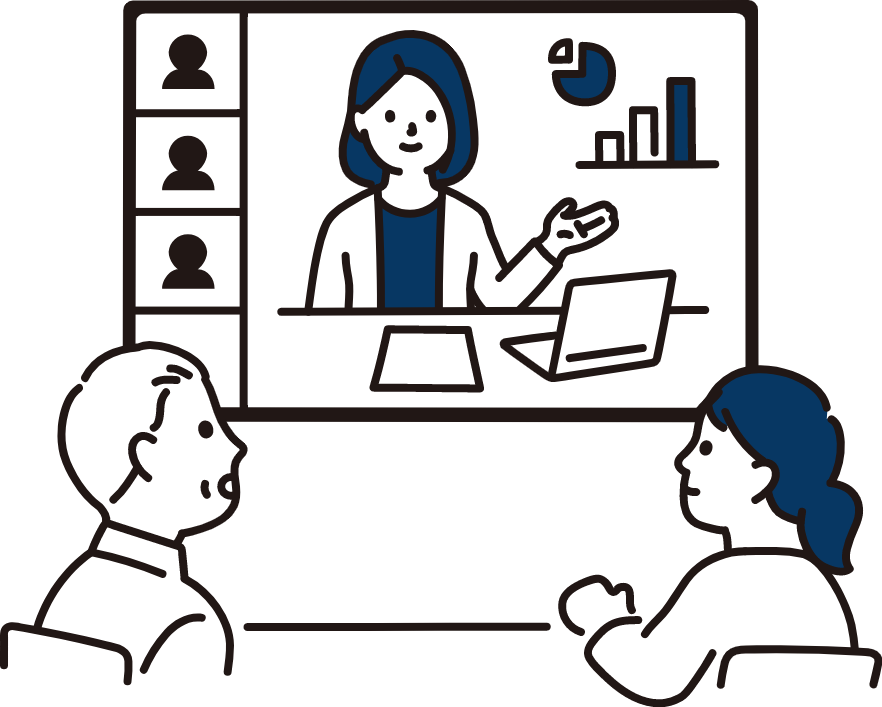 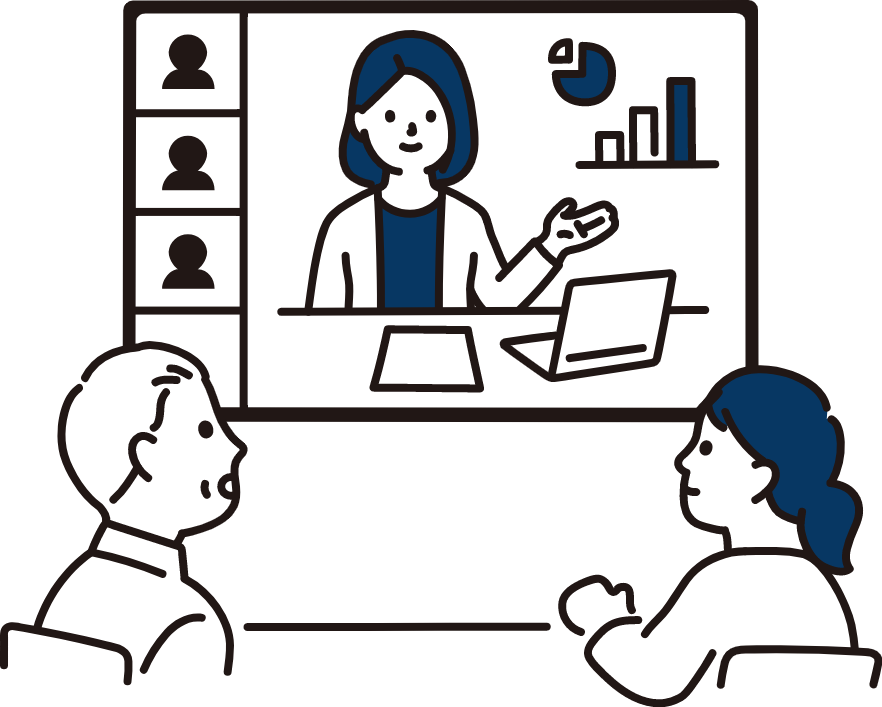 1.6w2hを整理
・○○○○○○○○○○○○○
・○○○○○○○○○○○○○
・○○○○○○○○○○○○○
1.複数の企画案を出す
・○○○○○○○○○○○○○
・○○○○○○○○○○○○○
・○○○○○○○○○○○○○
1. プレゼン資料の作成
・○○○○○○○○○○○○○
・○○○○○○○○○○○○○
・○○○○○○○○○○○○○
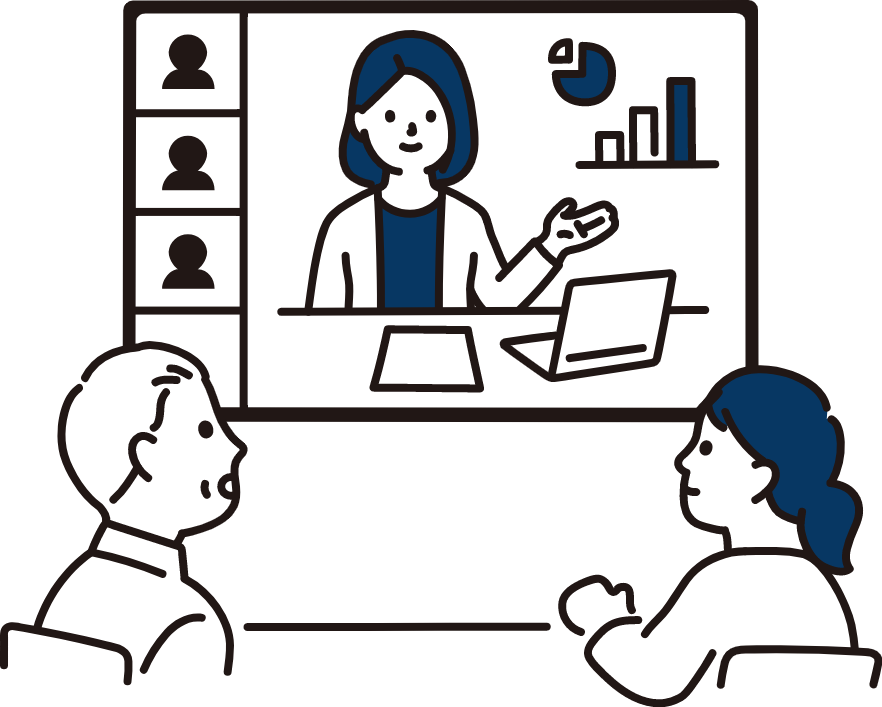 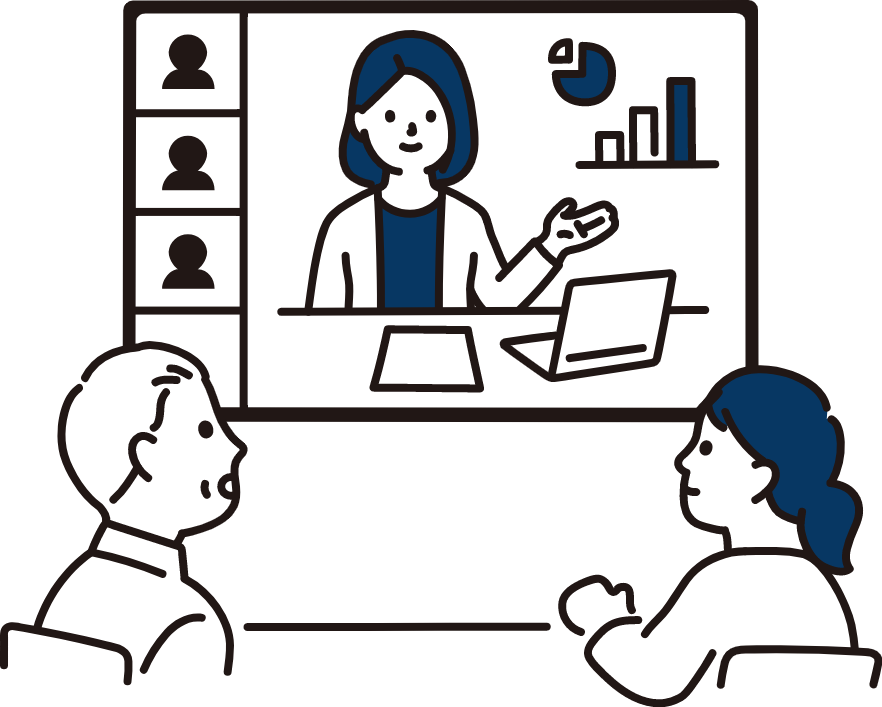 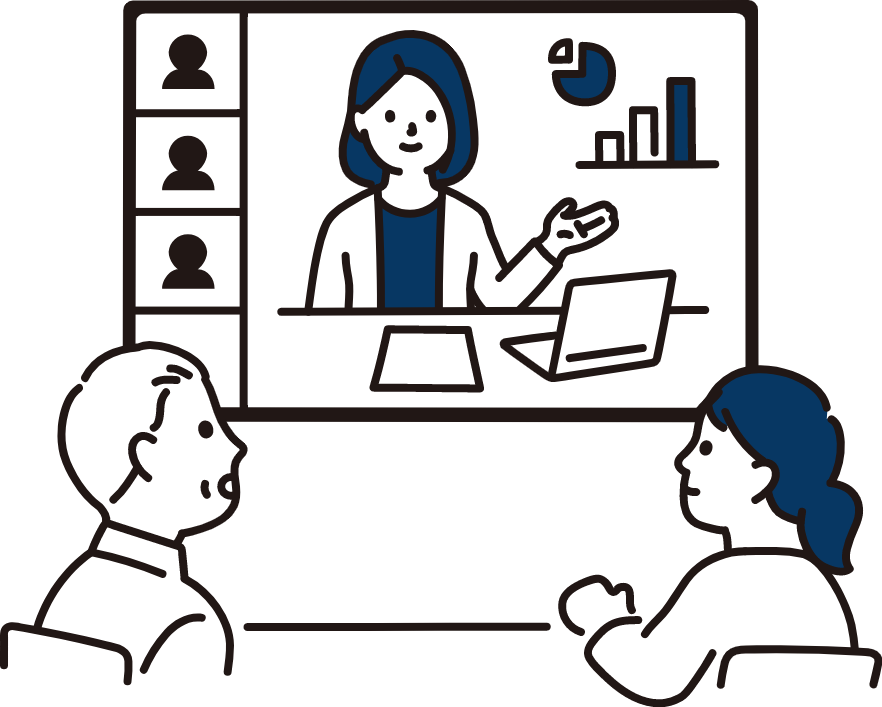 2.目的とゴールを整理
・○○○○○○○○○○○○○
・○○○○○○○○○○○○○
・○○○○○○○○○○○○○
2.企画の優先順位を立てる
・○○○○○○○○○○○○○
・○○○○○○○○○○○○○
・○○○○○○○○○○○○○
2.誤字脱字のチェックや体裁の整理
・○○○○○○○○○○○○○
・○○○○○○○○○○○○○
・○○○○○○○○○○○○○
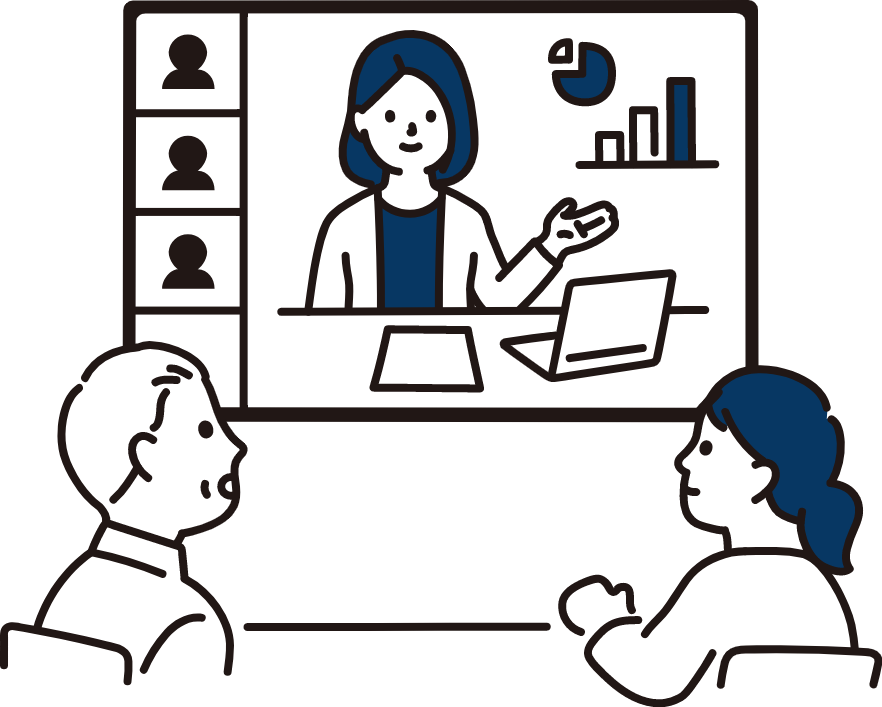 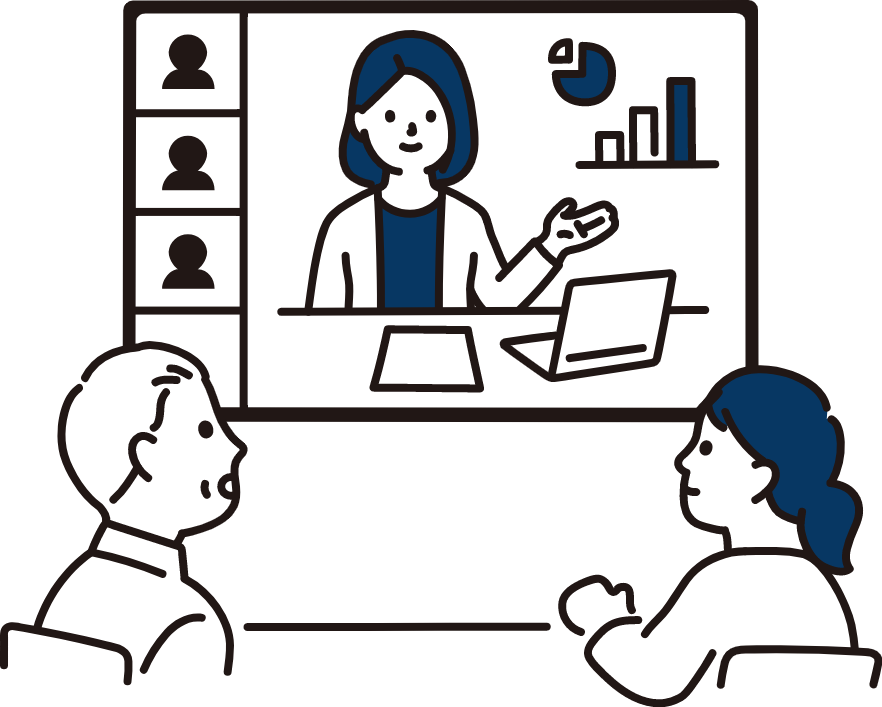 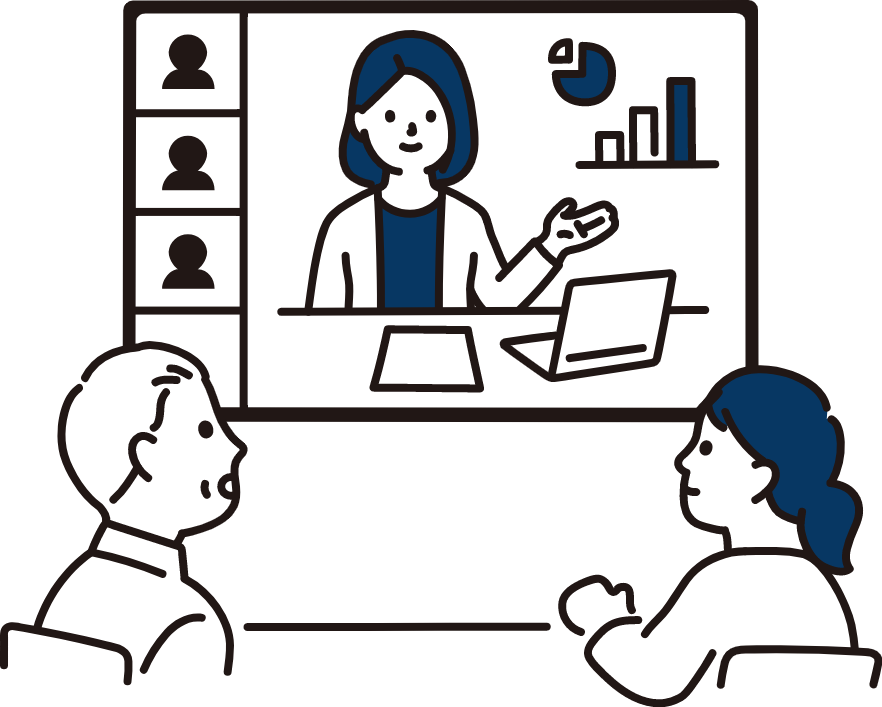 3.戦略と戦術をつくる
・○○○○○○○○○○○○○
・○○○○○○○○○○○○○
・○○○○○○○○○○○○○
3.ページ構成を練る
・○○○○○○○○○○○○○
・○○○○○○○○○○○○○
・○○○○○○○○○○○○○
3.プレゼンの練習
・○○○○○○○○○○○○○
・○○○○○○○○○○○○○
・○○○○○○○○○○○○○
© キカクワークス
詳細の説明(4つの要素)
キカクワークス
詳細①資料の要件定義
詳細③完成度を高める
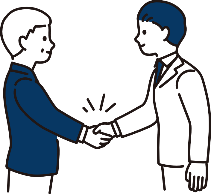 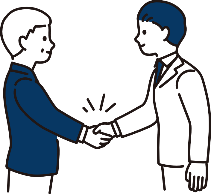 実施内容
資料の目的や基本要件を定義する
実施内容
プレゼン本番に向けて、資料の
完成度を高める
実施項目
・6w2hを整理
・目的とゴールを整理
・戦略と戦術をつくる
実施項目
・イラストやイメージのレイアウトのズレを整える
・誤字脱字をチェック
詳細②資料の基本設計
詳細④プレゼン
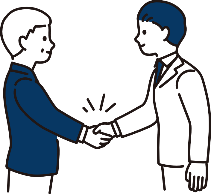 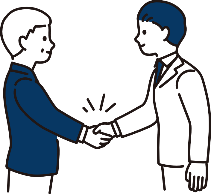 実施内容
資料の基本設計を立てる
実施内容
プレゼン本番前後の対策と、
実施後のフィードバック
実施項目
・複数の企画案を出す
・企画の優先順位を立てる
・ページ構成を練る
実施項目
・プレゼン資料の結果を知る
・成功または失敗要因を　審査員や評価する人に聞く
© キカクワークス
詳細の説明(6つの要素)
キカクワークス
2
1
資料の要件定義
6w2hを整理
目的とゴールを整理
戦略と戦術をつくる
資料の基本設計
複数の企画案を出す
企画の優先順位を立てる
ページ構成を練る
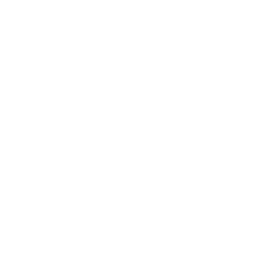 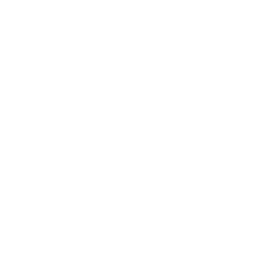 6
3
誰でも最短でプレゼン
資料作りができる！
【20種類のテンプレート】
資料作り
ページ構成を作る
情報をいたったん流し込む
図やイラストをあてはめる
フィードバック
プレゼン資料の結果を知る
審査員からフィードバックを貰う
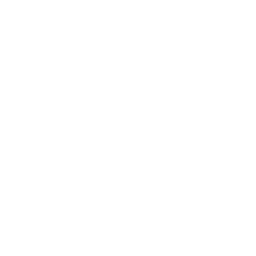 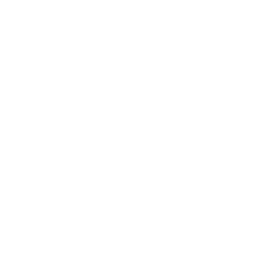 4
5
プレゼンテーション
プレゼン練習は5回
本番でプレゼン発表
完成度を高める
イラストやイメージのレイアウトのズレを整える
誤字脱字をチェック
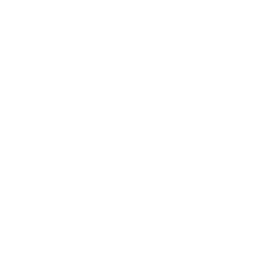 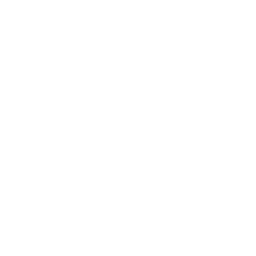 © キカクワークス
グラフや表のテンプレート
グラフや表の見せ方(円グラフ)
円グラフ
グラフや表の見せ方テンプレート
目立たせる数値は色付け
・強調したい数値のみ表示
・それ以外はグレー系でメリハリ
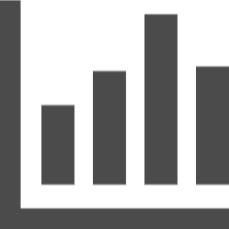 目立たせる数値は色付け
・強調したい数値のみ表示
・それ以外はグレー系でメリハリ
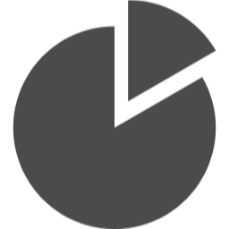 目立たせる数値は色付け
・強調したい数値のみ表示
・それ以外はグレー系でメリハリ
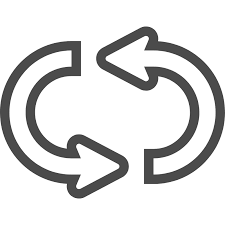 © キカクワークス
グラフや表の見せ方(縦棒グラフ)
140%
縦棒グラフ
グラフや表の見せ方テンプレート
目立たせる数値は色付け
・強調したい数値のみ表示
・それ以外はグレー系でメリハリ
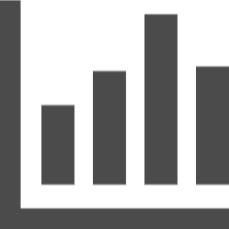 120%
目立たせる数値は色付け
・強調したい数値のみ表示
・それ以外はグレー系でメリハリ
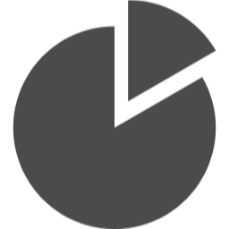 目立たせる数値は色付け
・強調したい数値のみ表示
・それ以外はグレー系でメリハリ
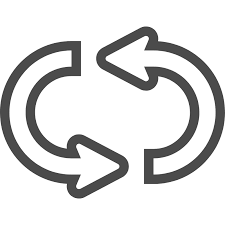 © キカクワークス
グラフや表の見せ方(表)
誰でも最短でプレゼン資料作りができる！20種類のテンプレート
© キカクワークス
グラフや表の見せ方(円グラフ×比較)
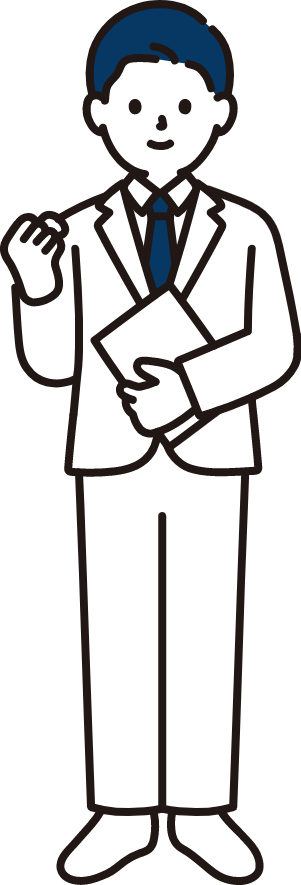 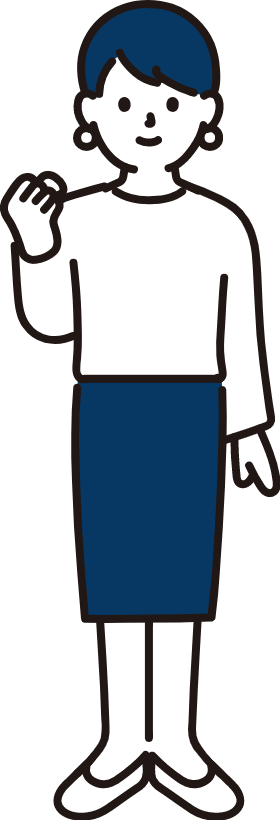 30代/男性
管理職希望率
30代/女性
管理職希望率
© キカクワークス